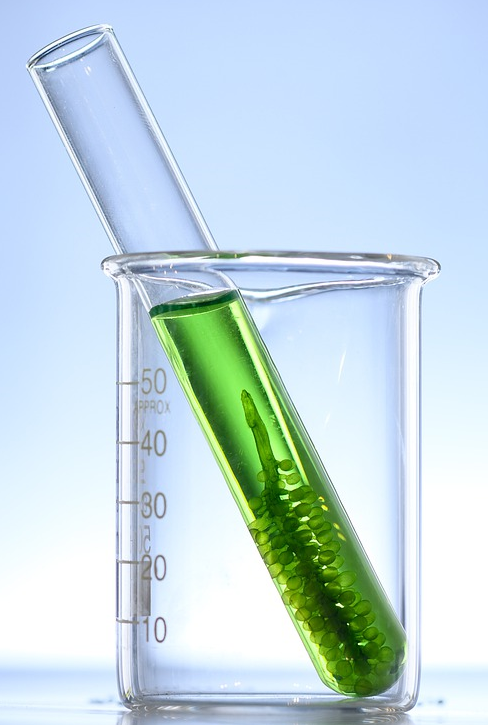 Environalgae’s Sustainability Research Facility (ESRF)
A test-bed site for scaling-up, demonstrating & validating microalgae-based effluent treatment technologies
Environalgae
The Need….and the opportunity
Impact of Climate Change is well known and gets discussed in perhaps every important international convention of developed and developing nations. 
The manufacturing sector across the world is now being tasked to audit and reduce Scope 1, Scope 2 and Scope 3 carbon emissions.
In the conventional effluent treatment processes, Scope 1 and Scope 2 emissions are usually significant. Hence, switching to more sustainable wastewater mitigation technologies will soon be a need of the hour for most companies. 
(NEED) An ideal sustainable option for wastewater mitigation in the manufacturing sector should:
Utilize less energy
Result in very low carbon emissions
Produce clean water, and 
Provide a co-product opportunity to improve the circularity quotient of your carbon!
(OPPORTUNITY) Microalgae-based effluent treatment technology
Relies on sunlight as a source of energy; suitable weather conditions and ample sunlight availability throughout the year over here!
Consumes carbon and emits oxygen
Generates clean and compliant water suitable for discharge/ re-use
Produces microalgae-biomass for various end-use applications, thus recycling the carbon and nutrients from the manufacturing operations
Environalgae
An Exciting Clean-Tech for Effluent treatment….
Sustainable - Sunlight, the primary source of energy for our process, is free of cost, non-polluting and plentiful
Environment friendly* - O2 released by algae, improves overall air and water quality in the environment
Effective (field data collected from one of our pilot-plant site at customer)











Lucrative – Renewable algae biomass generated has potential value as feed, food and organic fertilizer. Protein content > 50%, high-value fats > 10% and high mineral and antioxidant content.
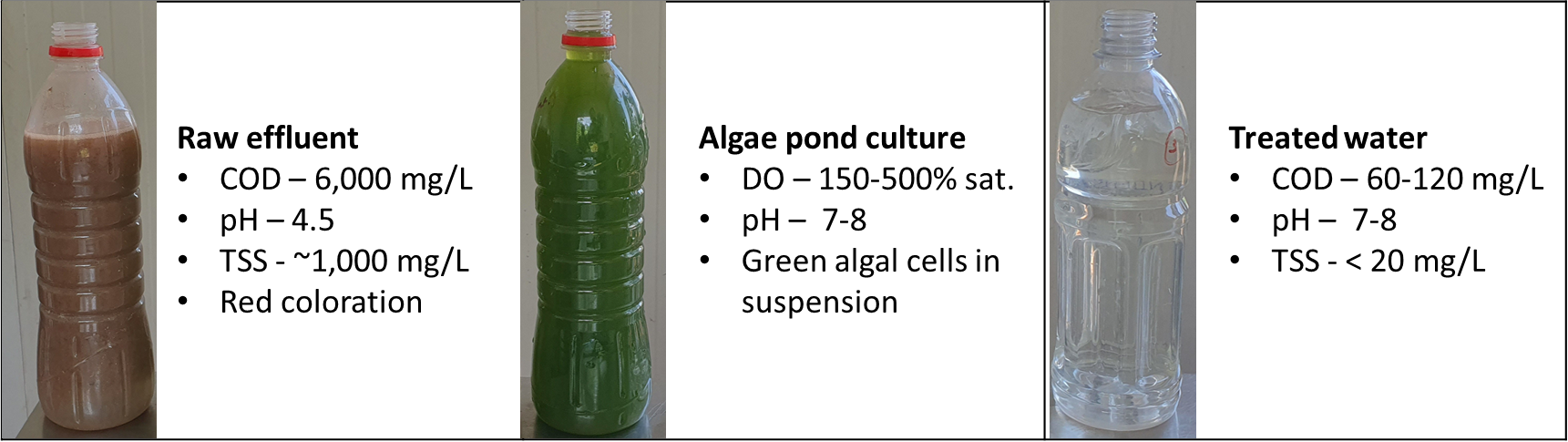 * – Most of the natural water body pollution by algae is from toxic blue-green algae (cyanobacteria), we are proposing use of beneficial green microalgae for this application
Environalgae
Effluent
O2
Typical block-diagram for algae-based effluent treatment
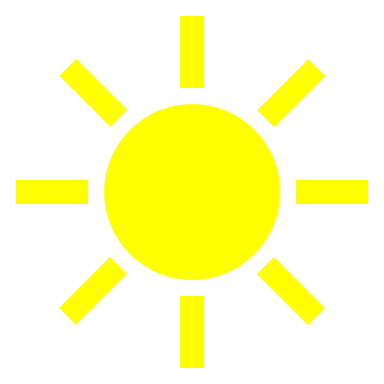 Treated water for discharge
Algae biomass for use as co-product
Environalgae
Our Phase-gate approach….
Environalgae
Purpose of ESRF
Demonstrate to new customers the effectiveness of an end-to-end microalgae-based process in treating wastewater and generating renewable microalgae biomass
 Develop and scale-up processes for specific customer effluent stream samples
Carry out Validation studies for customers prior to them taking decision on investing in full-scale microalgae-based ETPs/ STPs
Generate treated water samples for customers to analyse and confirm effectiveness of the process in treating effluent streams
Generate microalgae biomass samples from specific customer validation studies for customers to test and scope out the commercial sales potential of microalgae
Carry out validation studies on effectiveness of microalgae as a high-value crop growth stimulant at the same facility
Environalgae
Photographs from ESRF
Environalgae
View of the overall Process Facility
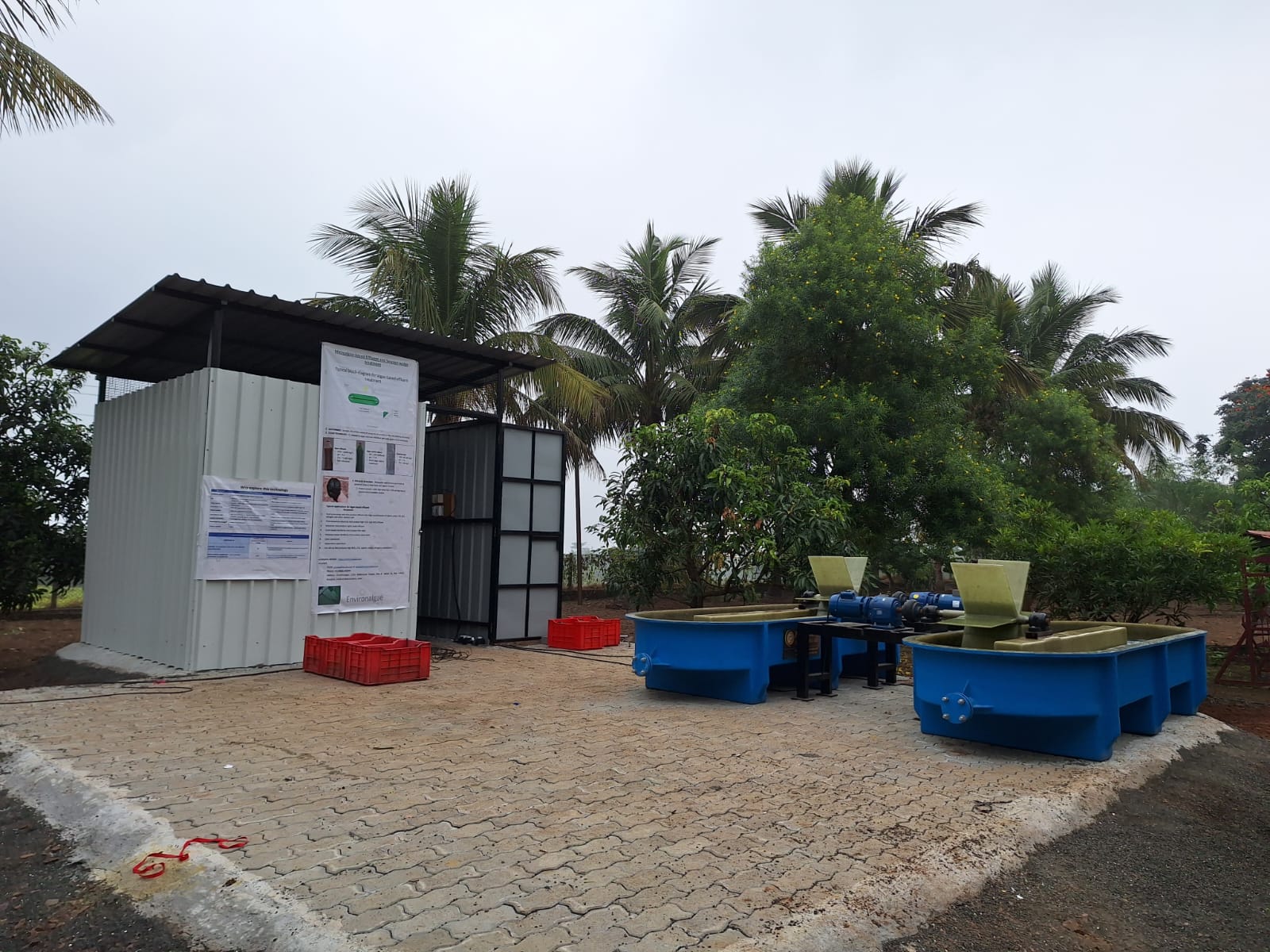 Environalgae
View of the overall Process Facility
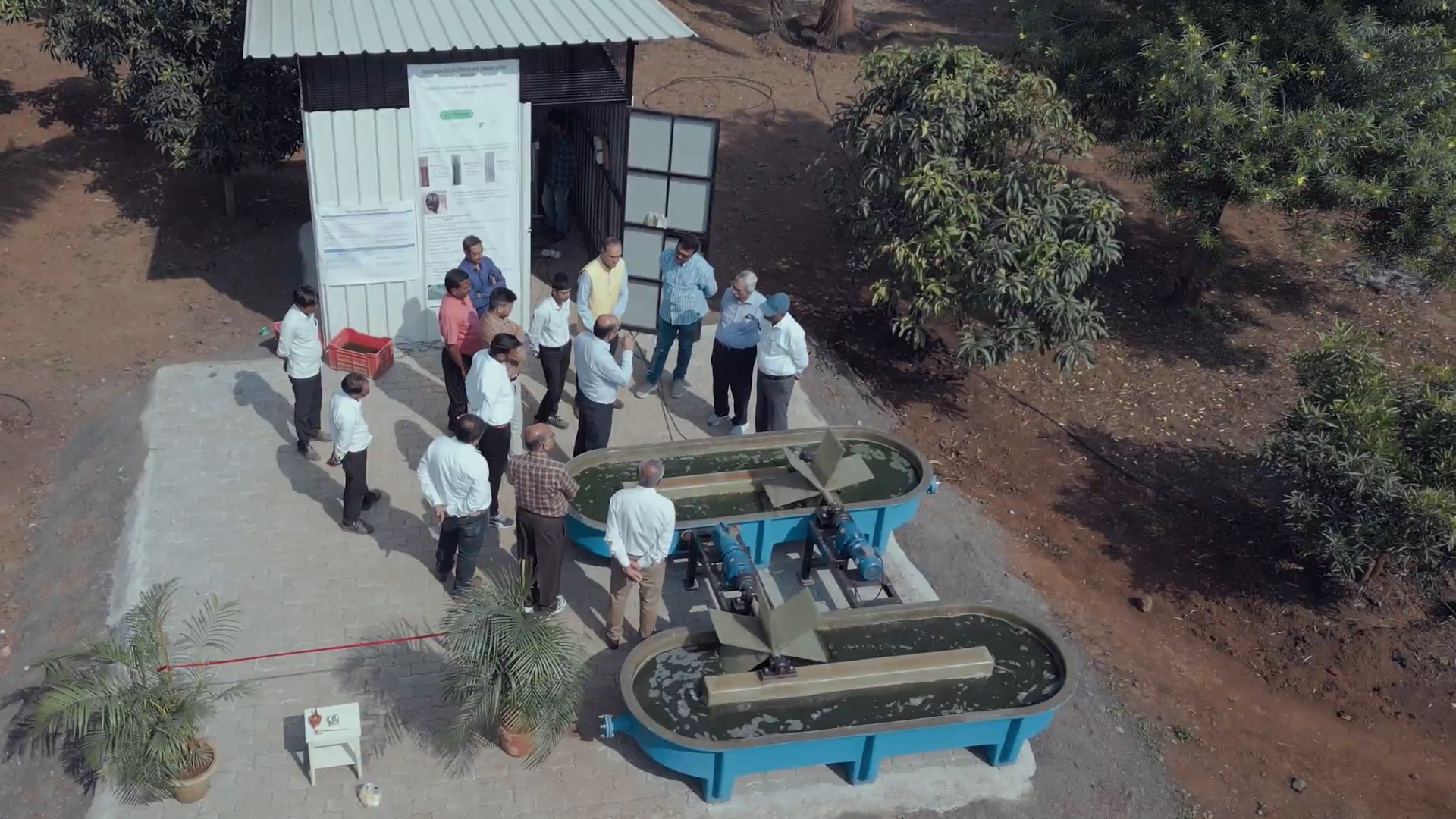 Environalgae
View of the ESRF lab (Portable Cabin)
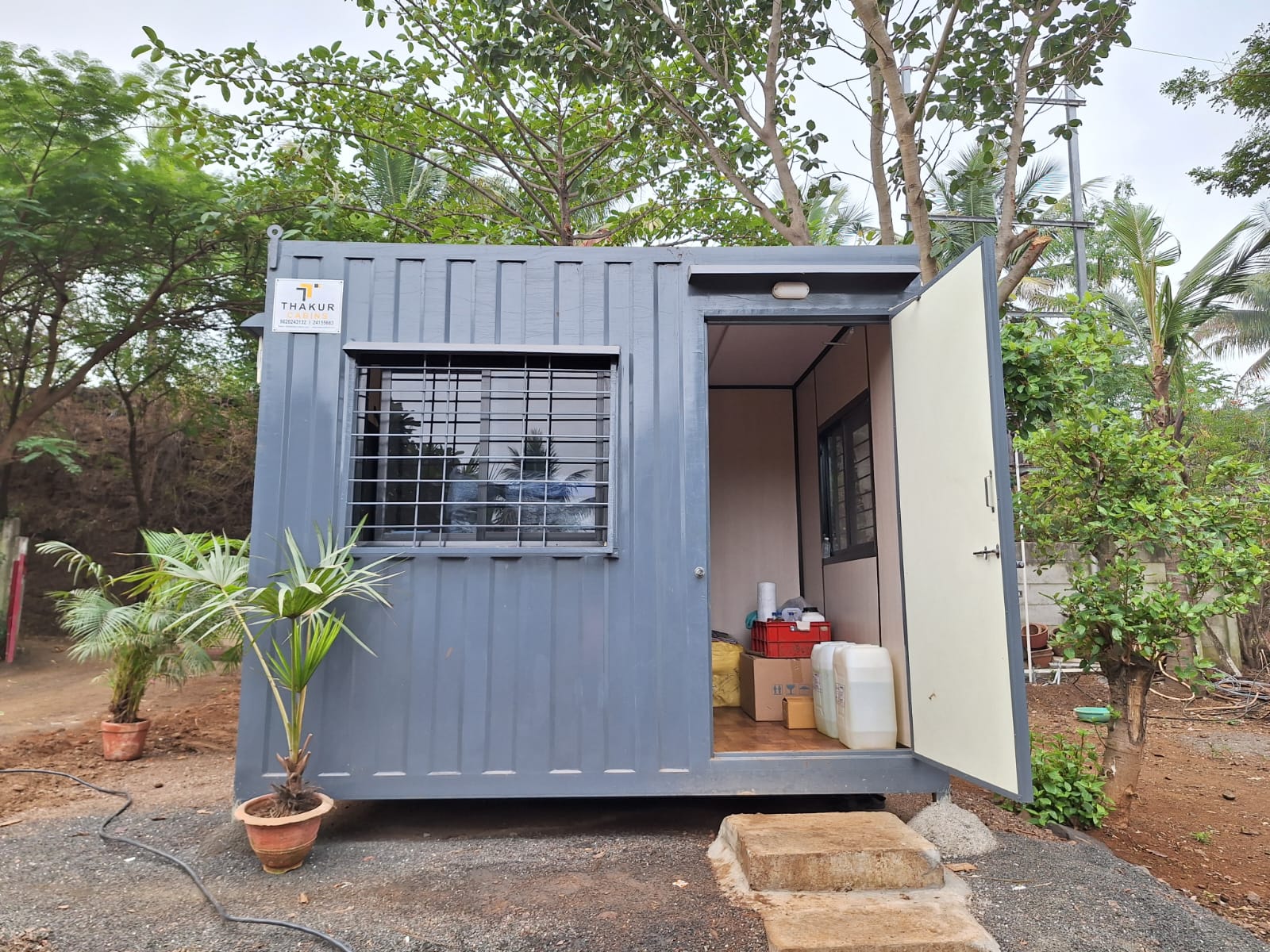 Environalgae
Basic Lab Instruments
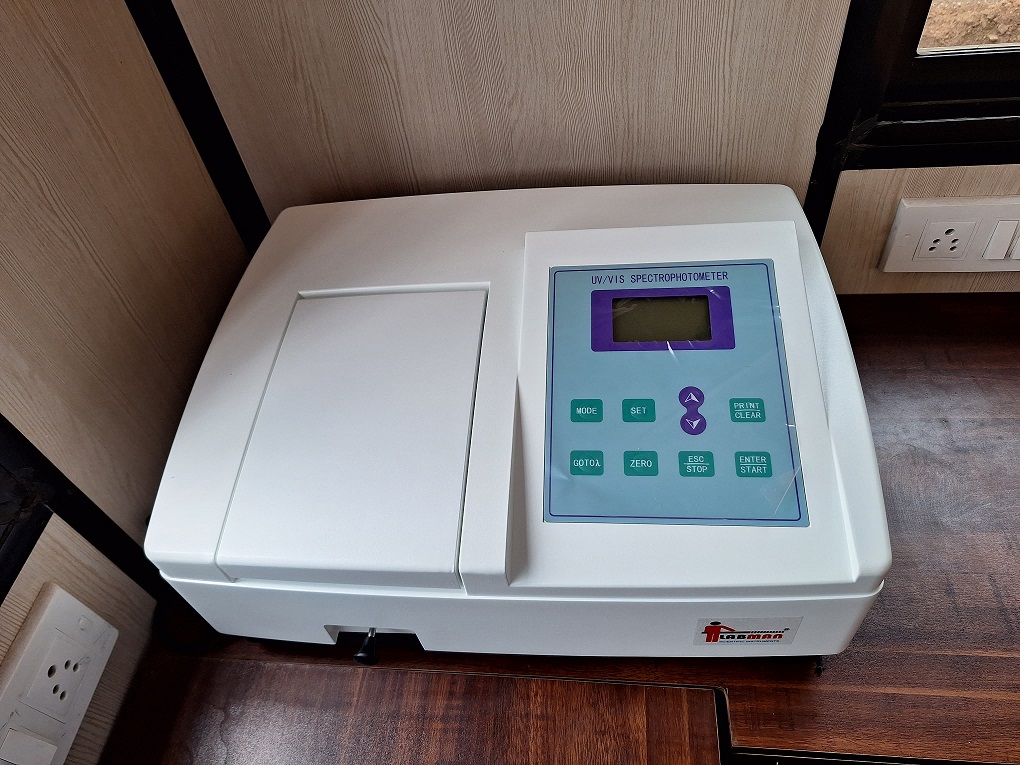 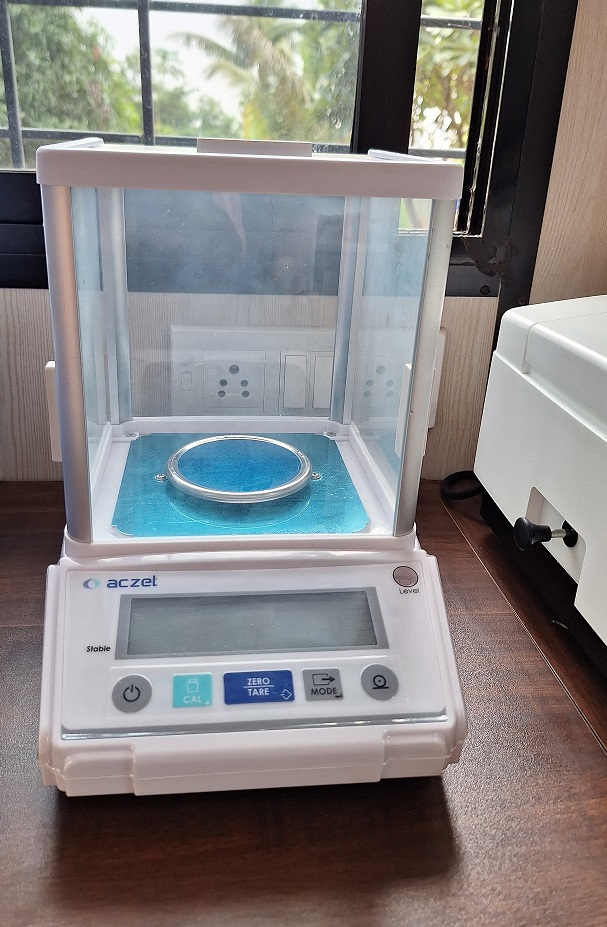 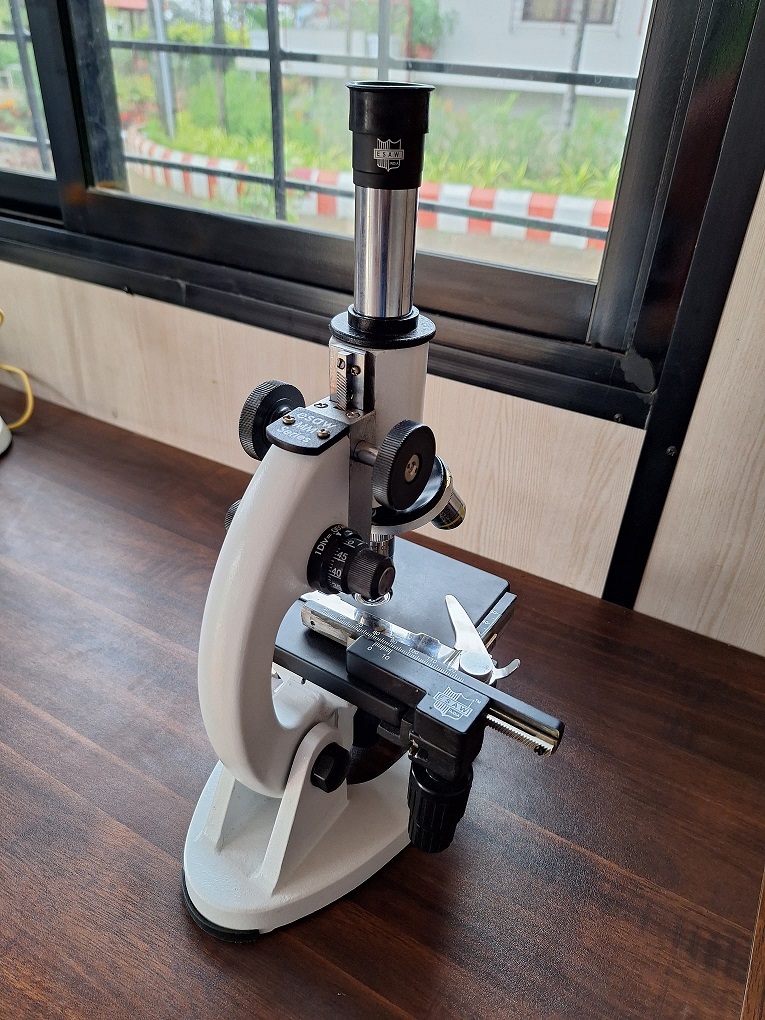 Spectrophotometer
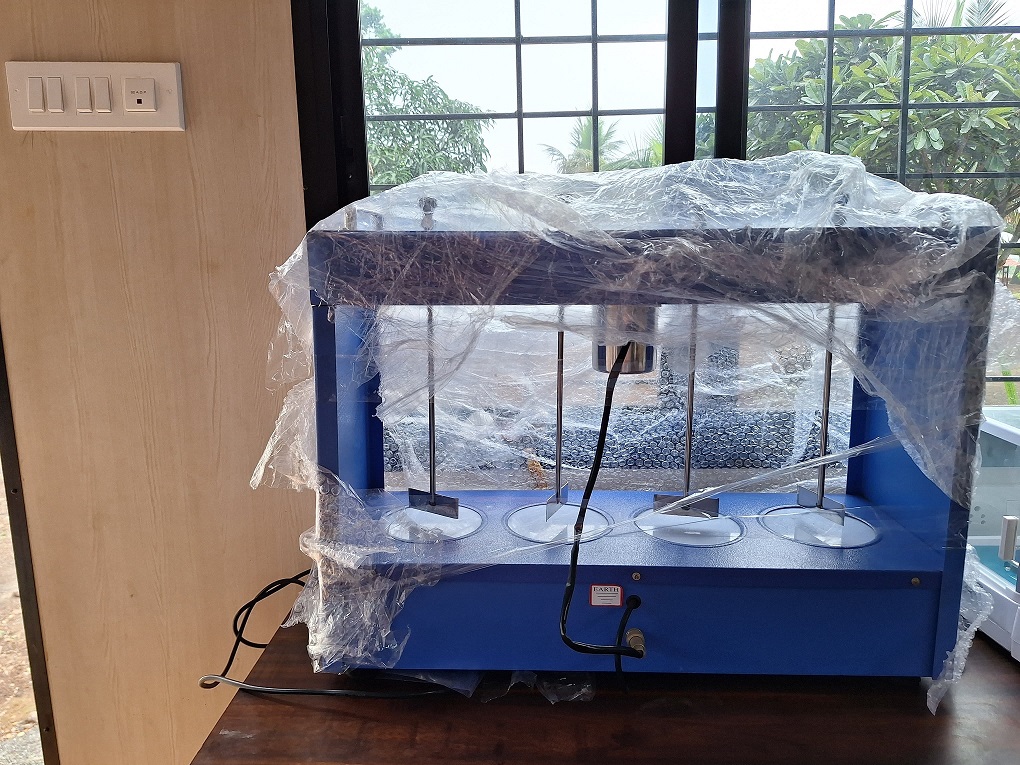 Microscope
Weighing balance
Jar Test Apparatus
Environalgae
Two microalgae raceway ponds – 3m2 each
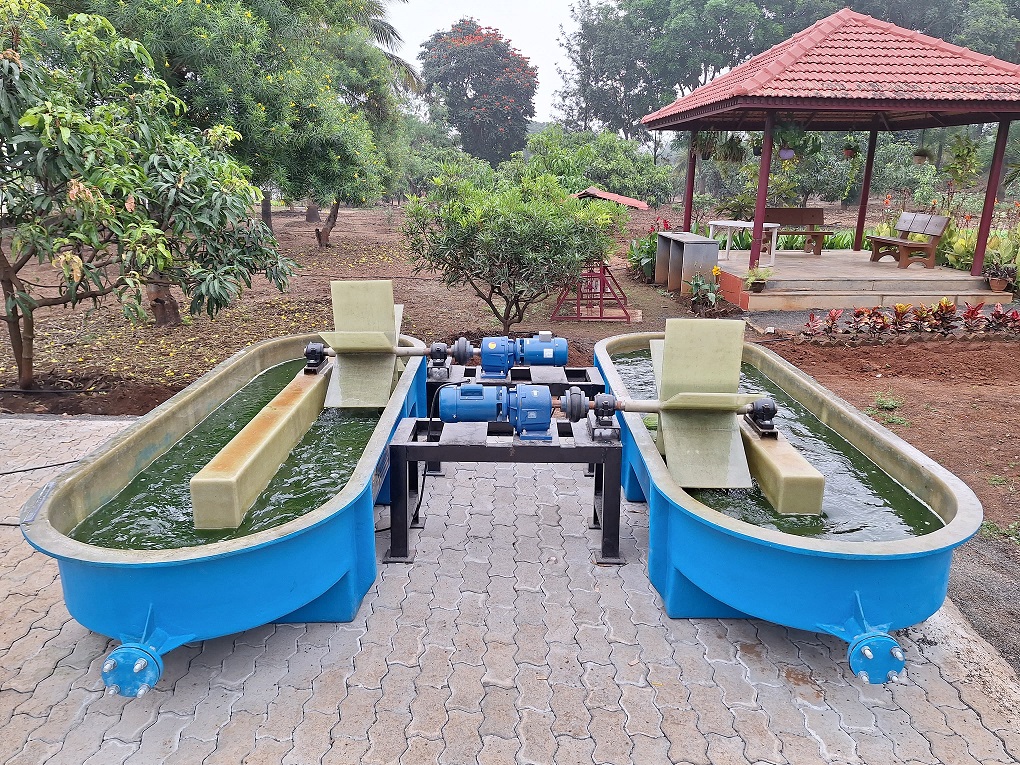 Environalgae
Two bench-top microfiltration skids
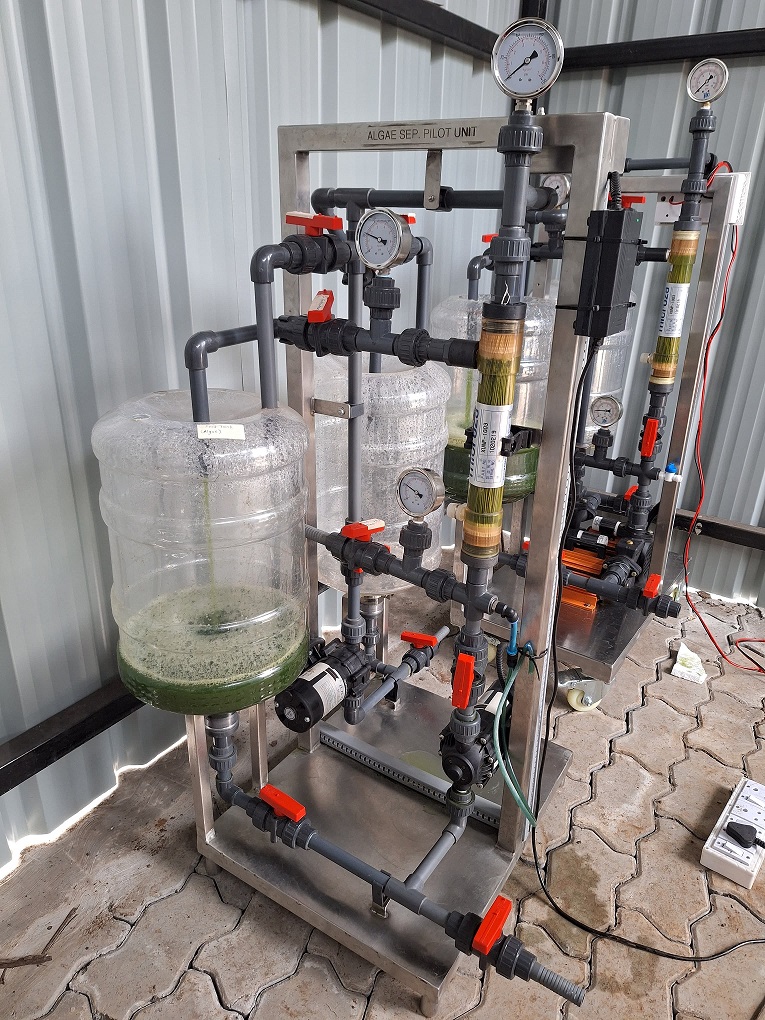 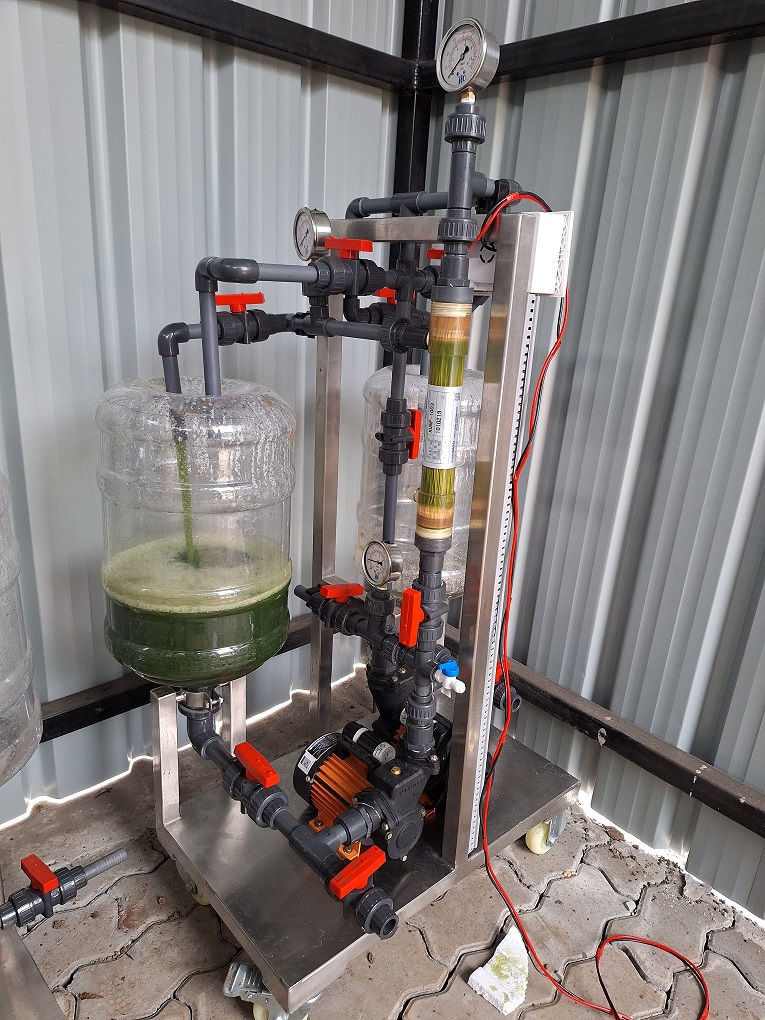 Environalgae
Link for a video-tour of the facility
https://drive.google.com/file/d/1-wR0E2DOfM1Ti8gyzxQlUGA8X3_yiwdt/view?usp=drive_link
Environalgae